CyberInfrastructure Training and Education for Synchrotron X-Ray Science (X-CITE)

Overview of CHESS Research Workflow & CI
Anirban Mandal, Erik Scott, Sajith Sasidharan (RENCI, UNC Chapel Hill)
Ewa Deelman, Karan Vahi, Mats Rynge (ISI, USC)
Matthew Miller, Werner Sun, Peter Ko, Kelly Nygren, Keara Soloway,Rolf Verberg (CHESS, Cornell)
Brandon Sorge (IUPUI)
NSF OAC Award Numbers: 2320373, 2320375, 2320374
CHESS Experiment Timeline
For MOST projects, experiments begin BEFORE the beamtime.
Input Arrays for data collection campaigns may be generated ahead of the beamtime for some experiments 
(may require python + pandas, numpy package)
Detailed experimental plans should be generated and agreed upon with your beamline scientist
Material/Sample Fabrication
Experiment Planning
Beamtime
Data Reduction
Analysis
Dissemination
You may need to perform calculations or SIMULATIONS prior to your beamtime to prepare for your data collection strategy
(may require using domain-specific software prior to beamtime)
Work with your staff scientist to know what to expect at different times in your experiment life-cycle which trainings are relevant at which times
Provenance should be included in metadata collected during beamtime
Data Collection at CHESS
The beamtime/data collection part of the research workflow is often overwhelming in terms of CI/computing for many users - we will focus on this part of the research workflow in this session.
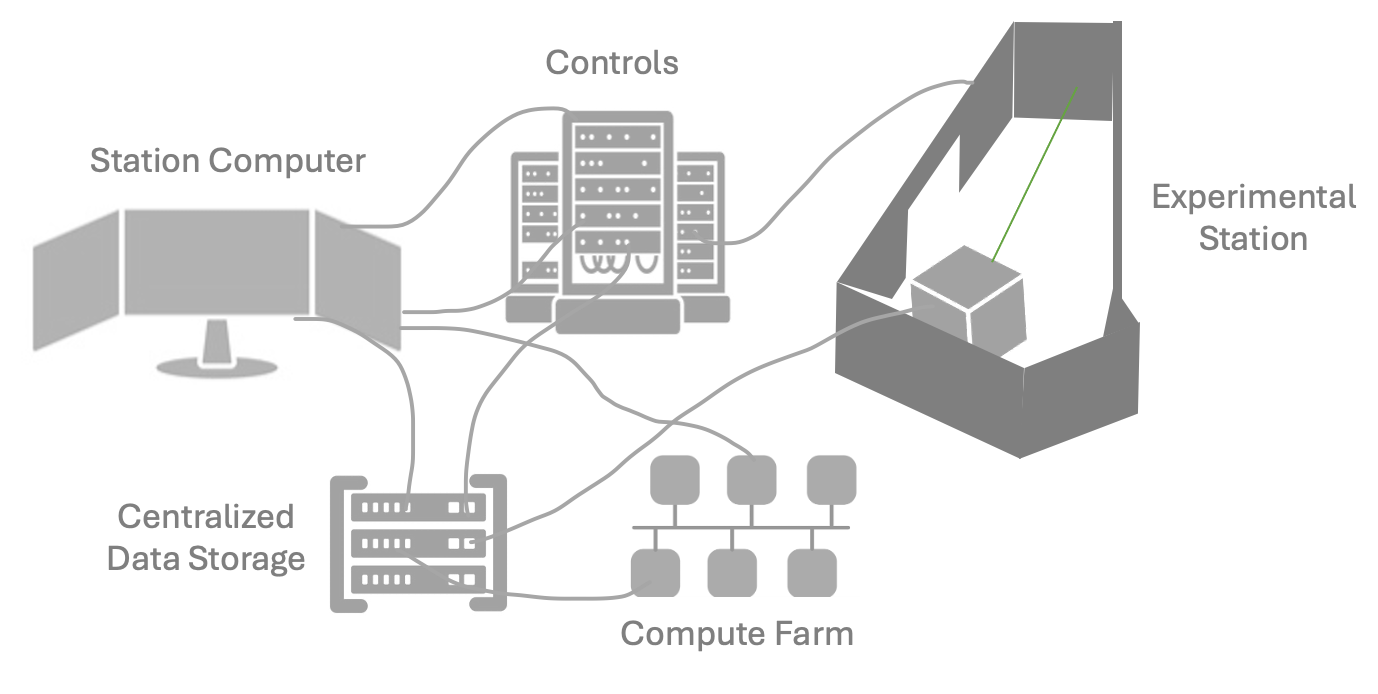 Large Burden of Expertise For Users
Users need to become proficient (often experts) across multiple fields
DOMAIN SCIENCE
X-RAY SCIENCE
COMPUTING & CYBER INFRASTRUCTURE
OTHER 
(e.g. MODELING, SIMUALTIONS etc.)
Historically users were on their own to learn this - learned on-the-fly AT the beamline
Increasing user cyber and computing literacy before the time of data collection will allow users to focus on science decisions at the beamline, rather than being overwhelmed by learning these skills in real time
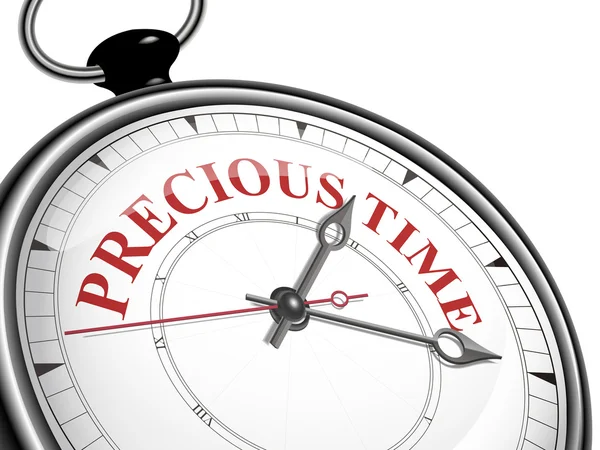 When they start their synchrotron journey: most users - regardless of discipline
do not have a sufficiently strong background in scientific computing or cyber infrastructure  to perform synchrotron measurements and subsequent analysis
Diverse Science Drivers & Communities at CHESS
7 Beamlines – each specializing in a specific scientific domain & set of techniques
Partner model - 3 subfacilities – each with their own missions, deliverables, structure, and allocation policies
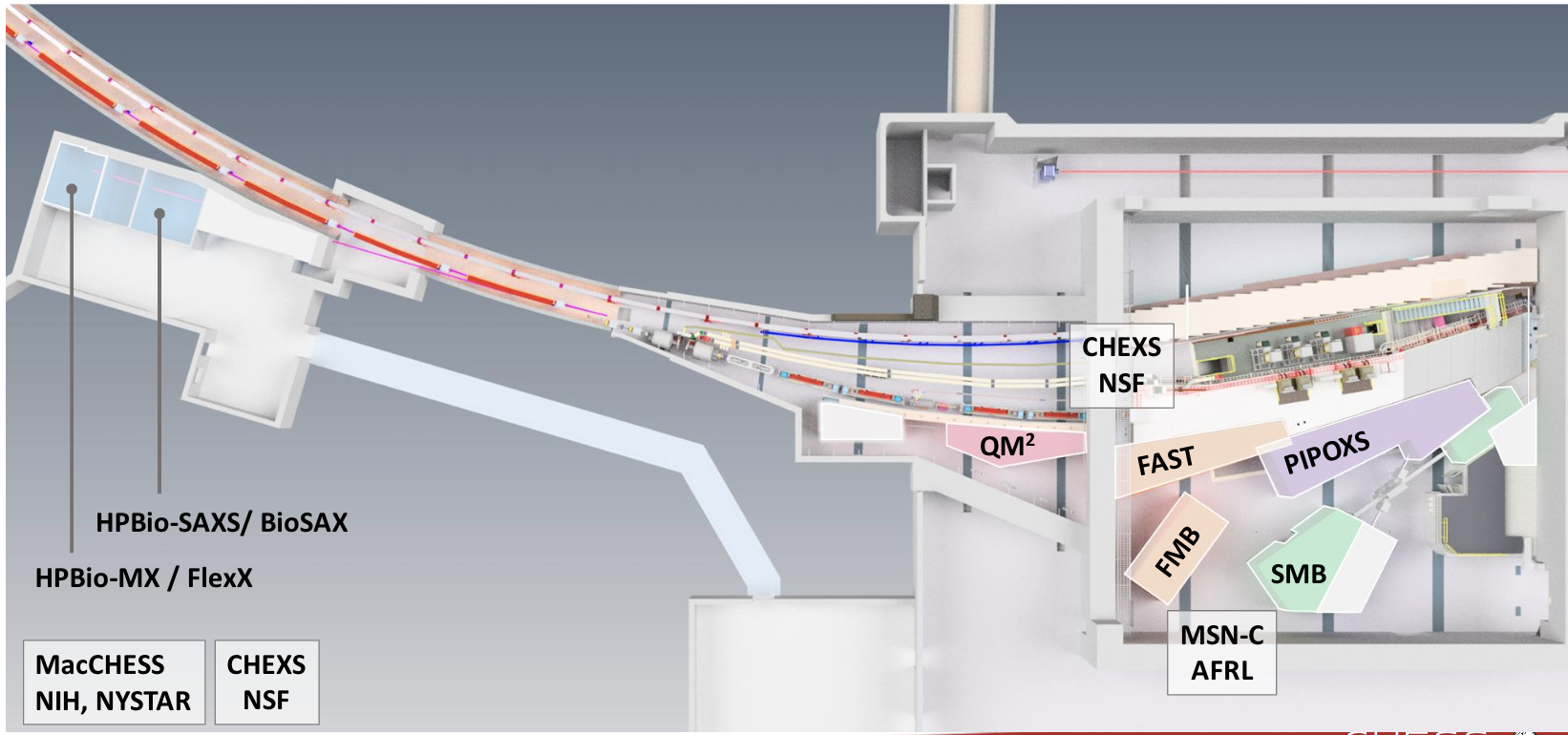 Data Collection: Computing & CI
Computing and CI literacy needs vary across beamlines and even for different techniques within a beamline.
All programs
Most Programs/Techniques
Program/Technique Specific
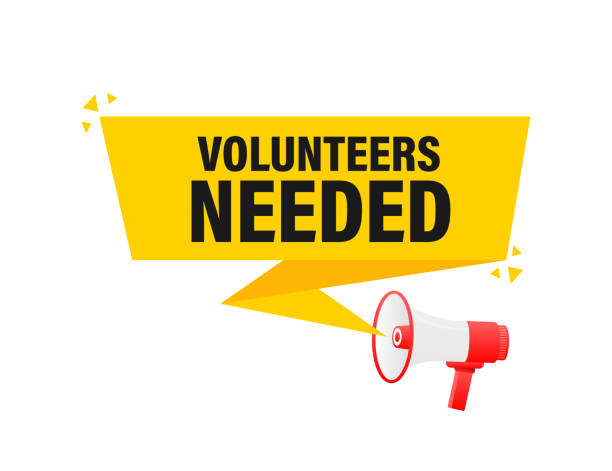 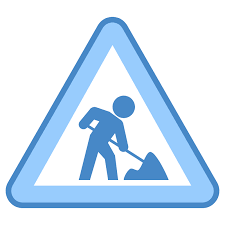 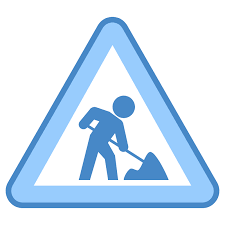 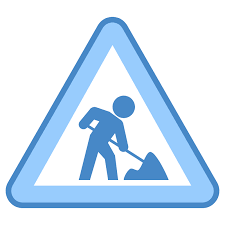 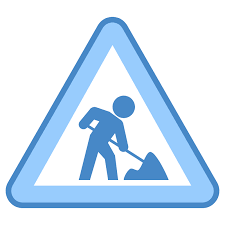 Many of these categories have XCITE courses associated with them. 
Users should work with their beamline scientists to understand what is required for their experiment.
Anatomy of an Experimental Station: Station Computer
All experimental stations are controlled by a special computer , the station computer that communicates to all the hardware and software needed for data collection. 
The station computer typically runs a number of processes and is responsible for orchestrating data collection, motor motions, synchronized triggers, metadata logging, and more.
Controls
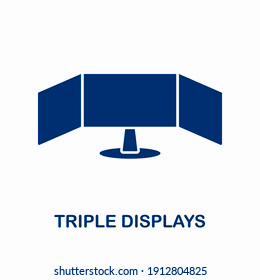 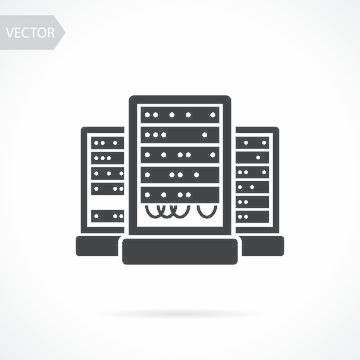 The station computer has special permissions that allows it to communicate with protected devices and filesystems. 

Be a good steward: 

Only interact with processes that your staff scientist has approved or trained you on

Do not launch additional terminals from the station computer without consulting your staff scientist (some programs will overload and crash the computer if run locally and disrupt data collection)
Station Computer
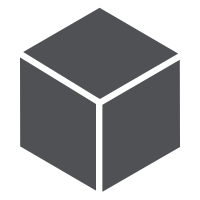 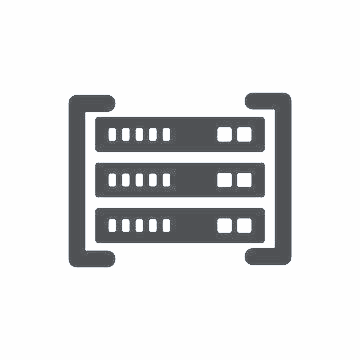 Experimental Station
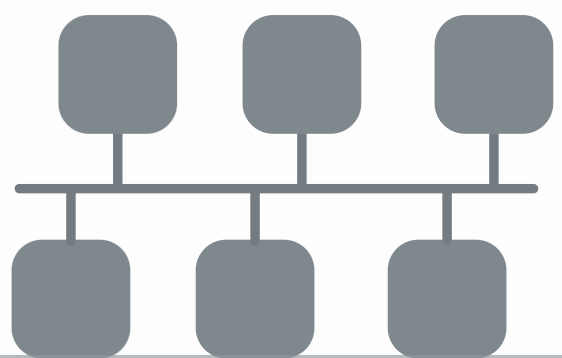 Centralized 
Data Storage
Compute Farm
Station Computer: Linux and CLI
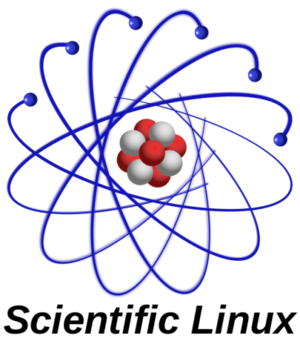 The station computers run on Linux - currently Scientific Linux 7

Users should be familiar with the 
-	Linux OS, 
-	Terminal and using a Command Line Interface (CLI)
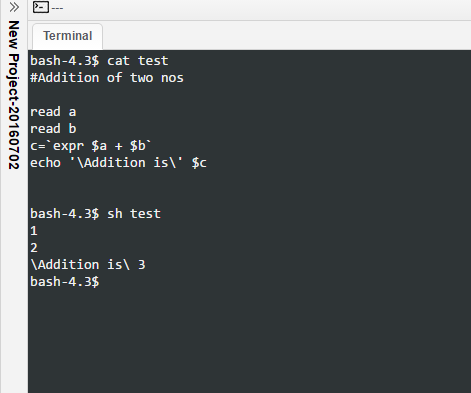 Anatomy of an Experimental Station: Station Computer
Many stations use SPEC as the data acquisition software and EPICS for instrument control
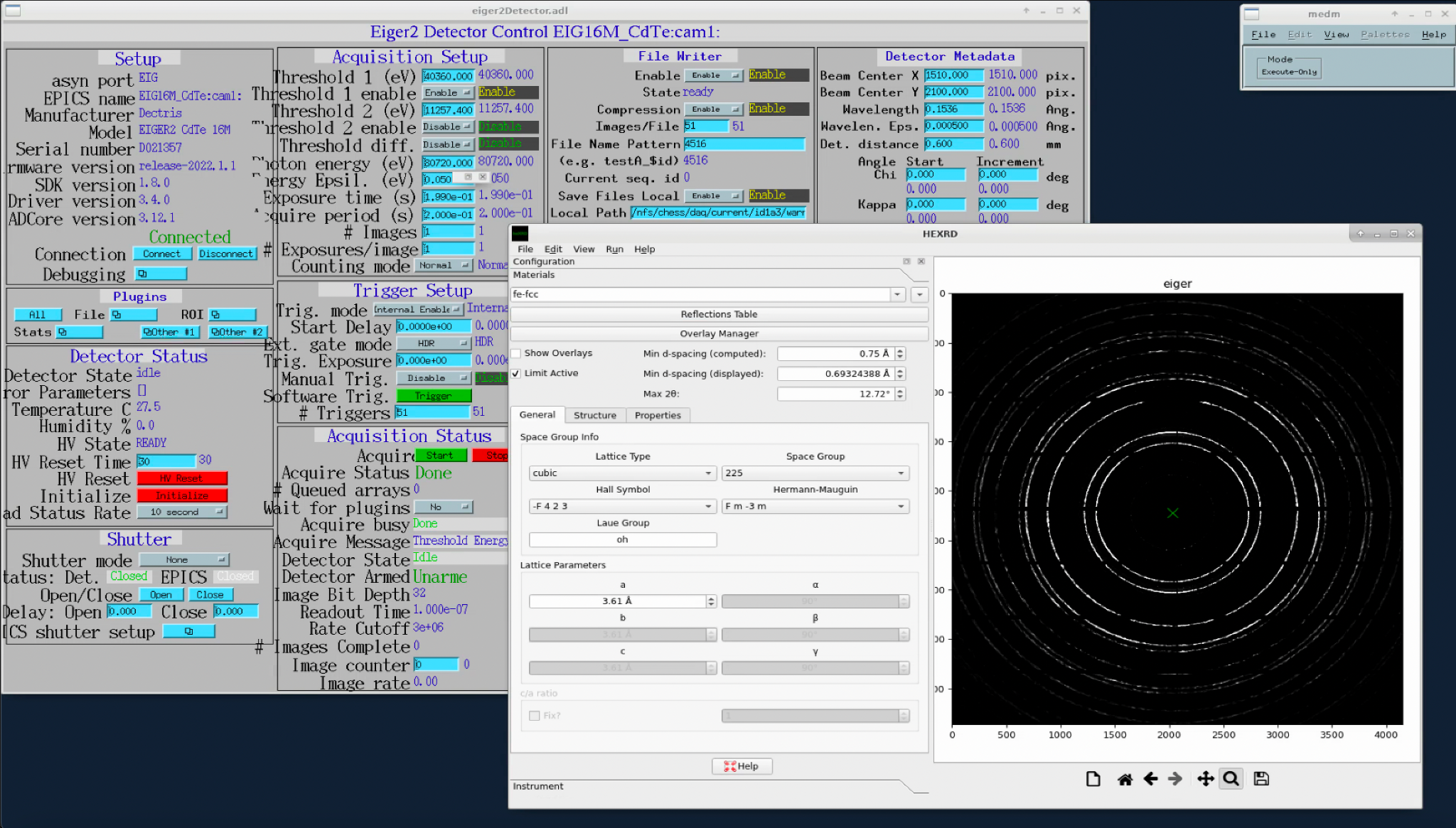 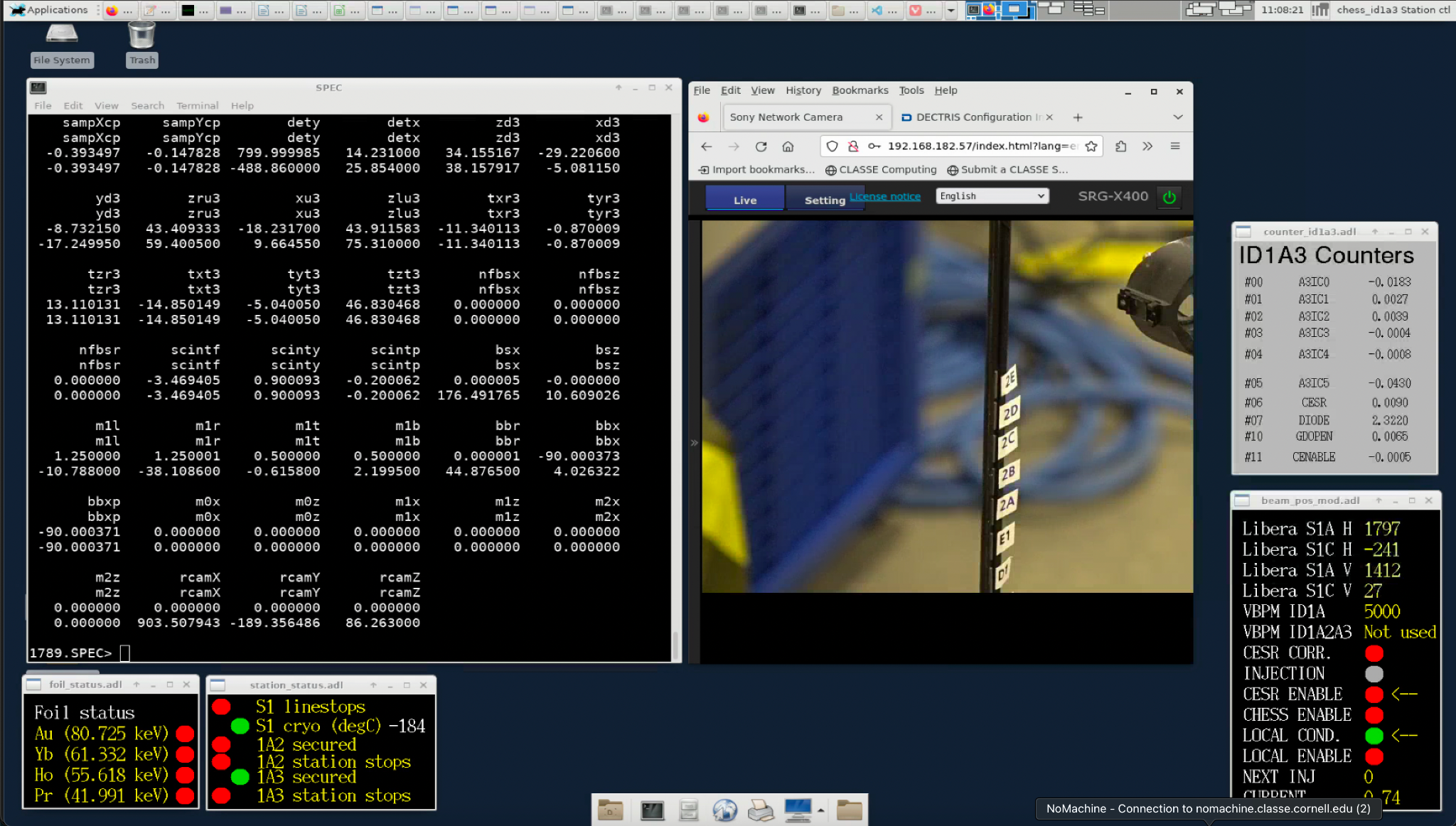 SPEC is a language, loosely based on C, used for instrument control and data acquisition at many synchrotrons. 

When using spec, you will interact with a SPEC terminal and run a combination of “standard” SPEC commands and/or a series of compiled programs for your technique
EPICS is a set of software tools and applications which provide a software infrastructure for use in building distributed control systems to operate devices 

Many of the devices at CHESS leverage EPICS drivers for operation EPICS PVs (process variables) are commonly used for signal monitoring and metadata/data logging.
Your staff scientist will tell you which commands are appropriate at your station
Station Computer: ID1A3 Example
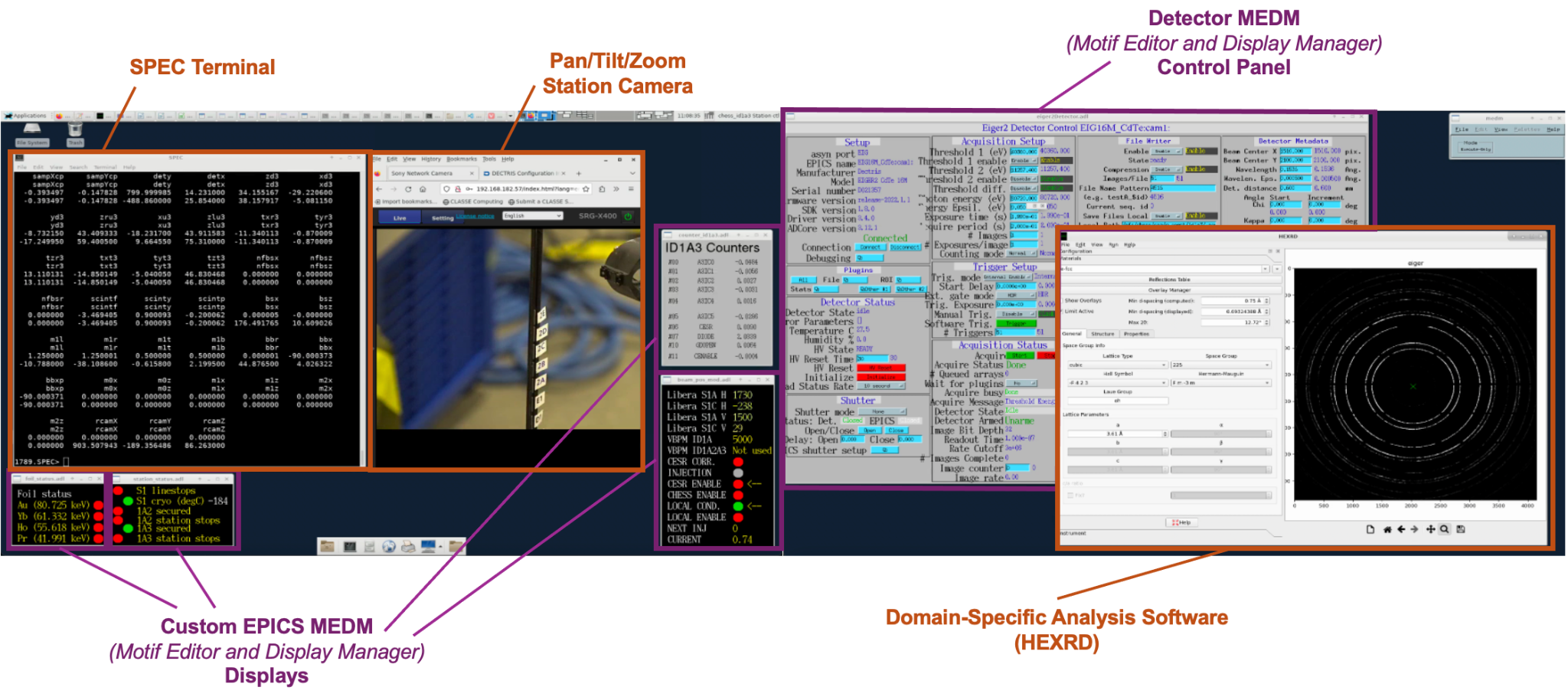 Station Computer: ID1A3 Example
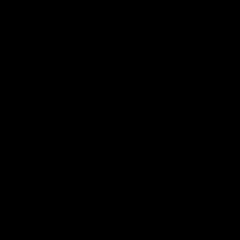 Station Networking
Data is traveling rapidly between devices, computers, and storage locations
Ethernet/Fiber

CHESS Public Network
CHESS DAQ
Station Isolated Network (10Gb)
Direct Network Lines between equipment (sometimes >100Gb lines)

WiFi 
Eduroam
RedRover
Cornell Visitor
LNS Protected (requires registration with CLASSE-IT)
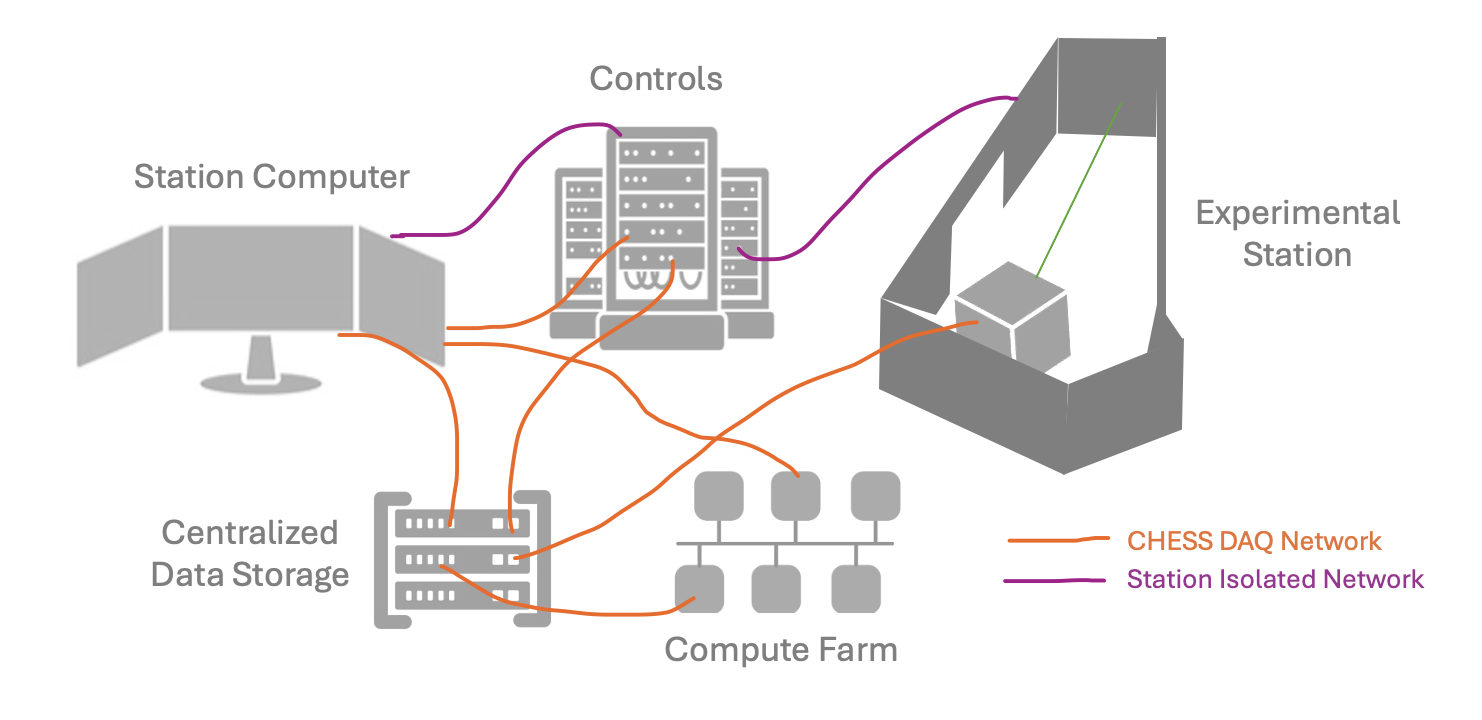 Ethernet cables are color coded:
CHESS Public Network = White
DAQ = orange
Station isolated network = pink
Specialized, fast pathways to move data between equipment are protected and/or isolated. Only approved instruments/devices can be connected to these networks.
CHESS-DAQ Filesystems
Protected Data: Intellectual Property (IP) and Export Control
Some data needs to be protected, e.g. data covered under Intellectual Property or Export Control agreements

All such data must be declared and all agreements signed before ANY data is on CHESS/Cornell computing systems (including preparatory material that falls under IP or Export Control categories). 



Data Collection, Storage, and Analysis can be customized to comply with data agreements, including: 
Modifying isolated networks
Mounting encrypted drives
Configuring encrypted computers
Modifying permissions on filesystem locations
Securing the experimental station with an entry password
Disconnecting streaming video to the experimental station
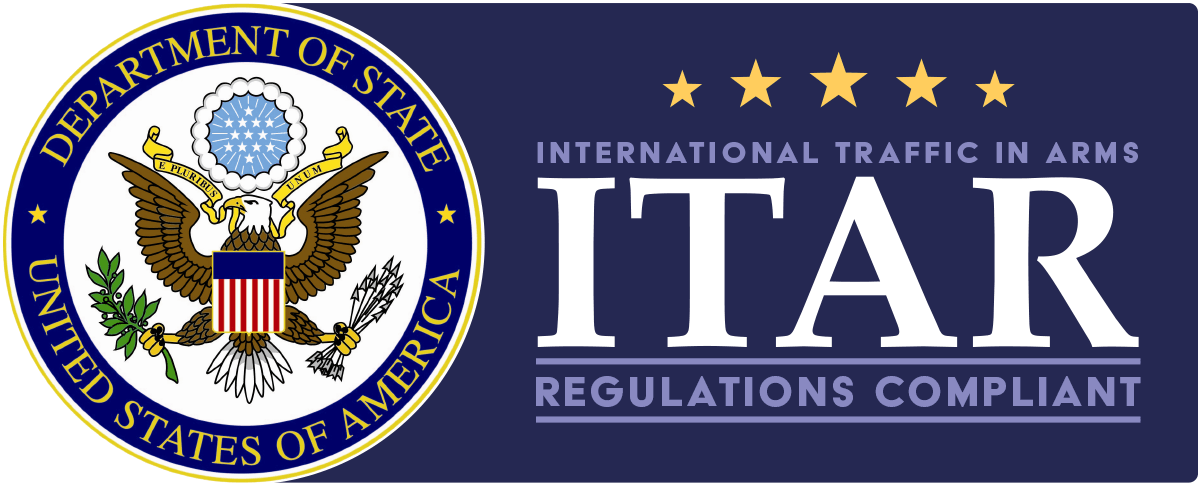 Bring Your Own Device (BYOD)
Users may need to bring their own devices to be beamline - either physically in the lab or remotely connected to the CHESS networks
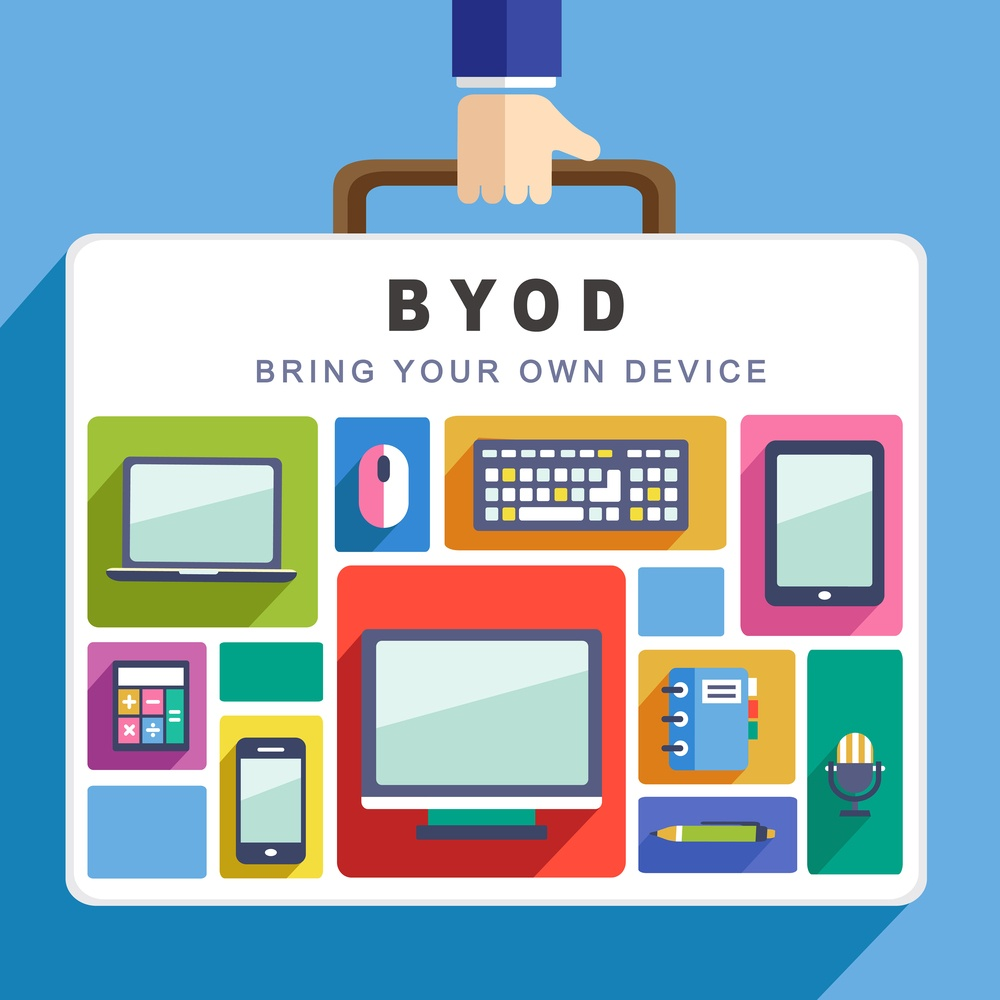 Examples include:
Controls computer for equipment they have integrated for an experiment
Analysis computer for on-the-fly analysis

All devices must be approved at least two weeks in advance. It may not be possible to consider integration on a shorter time period.

If you are bringing a computer that needs to read the DAQ (raw data directory), computer must be registered to be added to the LNS Protected WiFi network: 
https://wiki.classe.cornell.edu/Computing/LaptopRegistration
Large Data Volumes and File Transfers
The preferred method for file transfer is using Globus: https://wiki.classe.cornell.edu/Computing/GlobusDataTransfer

Data may be too large to easily transfer to user’s home institution / not enough requisite compute resources home institution.
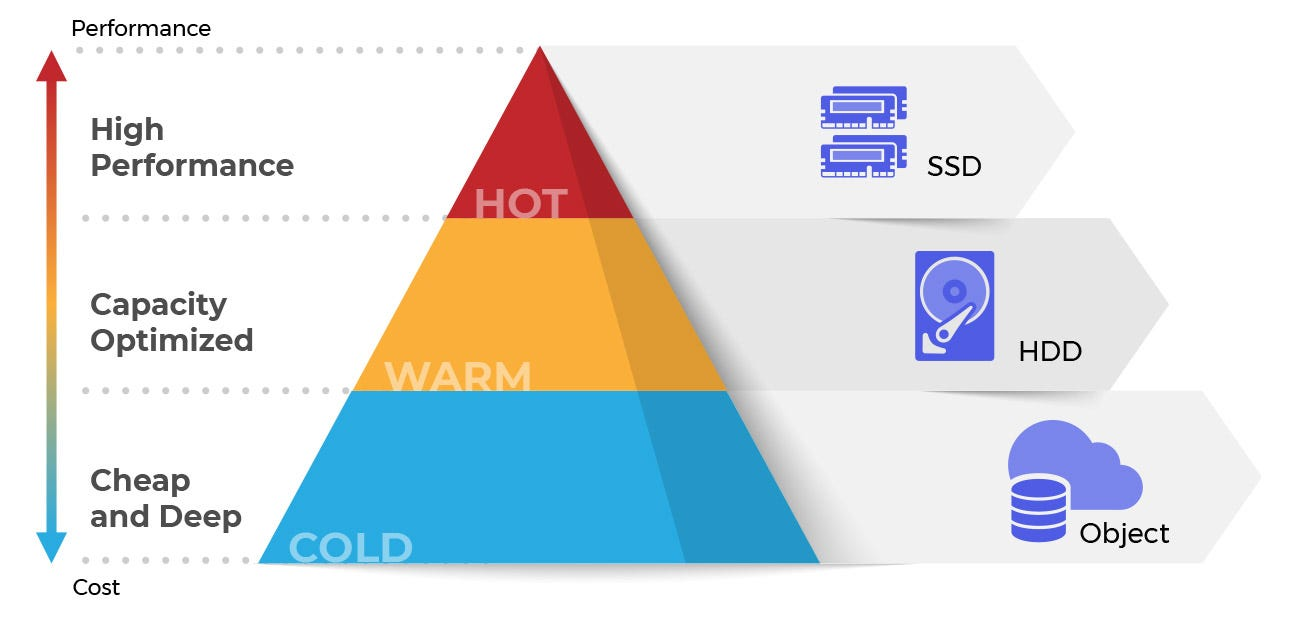 Hot/Cold Data Storage
When data is initially written to the “raw” data drive, it is available for direct access for data transfer or analysis.

Due to the volumes of data produced at each beamline, your raw data may be moved to “cold” storage (aka tape) after approx. 6 months. 

The data is still saved, but to transfer or perform analysis on the files you will need to arrange to have it rolled back into “hot storage” - AKA take out an IT ticket: https://wiki.classe.cornell.edu/Computing/ServiceRequestTips
Real Time Visualizing, Computing, Data Reduction
National Science Data Fabric (NSDF) Dashboard (deployed at 3A & 4B)
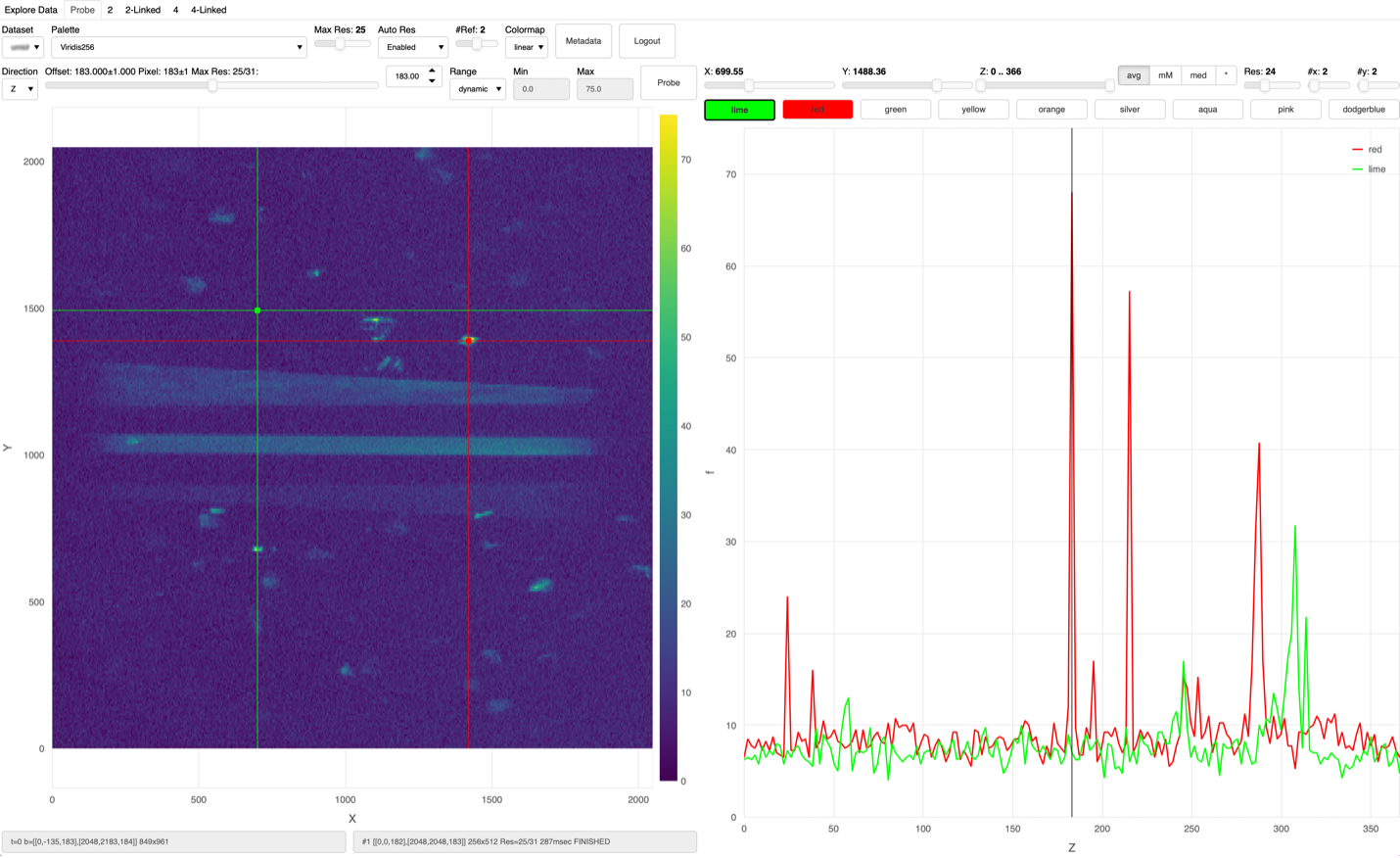 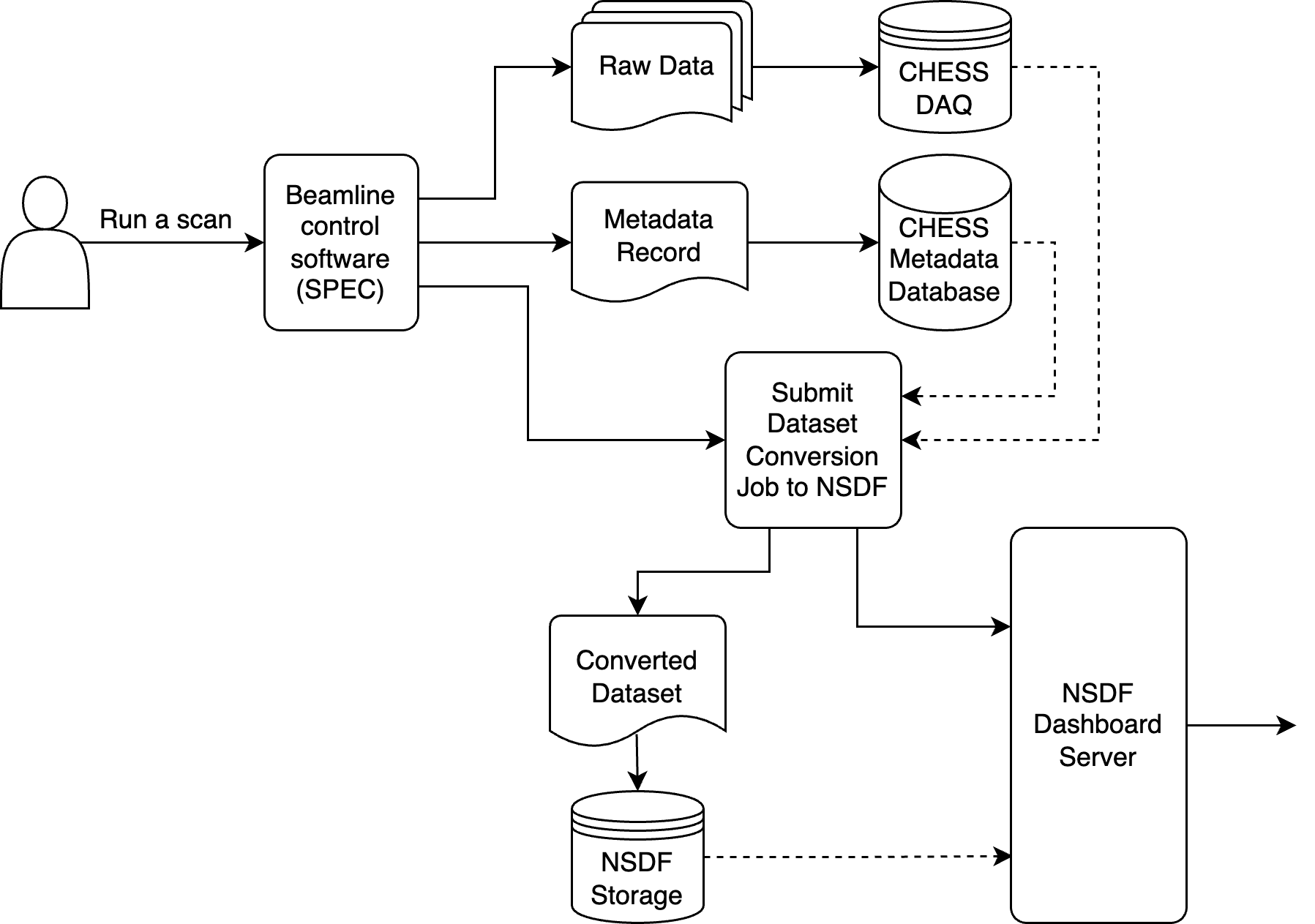 Large data sizes and volumes are historically hard to visualize 

Dashboard built on OpenViSUS to enable real time visualization

https://services.nationalsciencedatafabric.org/chess/
Inline Data Processing/Computing
Many beamlines have an initial “data reduction” procedure that reduces the size of the data through compression or on-the-fly analysis to have smaller file sizes that are more manageable to analyze at your home institution. 

Some of these processes are software procedures performed on the data after it is written to the raw directory, while other beamlines utilize inline data processing/compression prior to writing their files to the raw directory.
Metadata Services
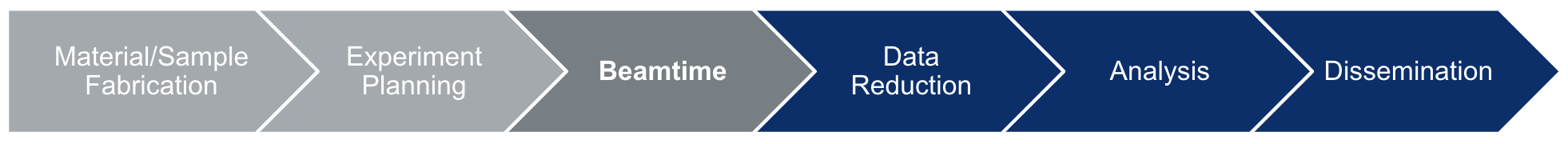 Ideally, all the data necessary to fully reproduce your results are recorded and disseminated in a manner that others can interpret after your experiment. Ideally the provenance remains unbroken from experiment planning.
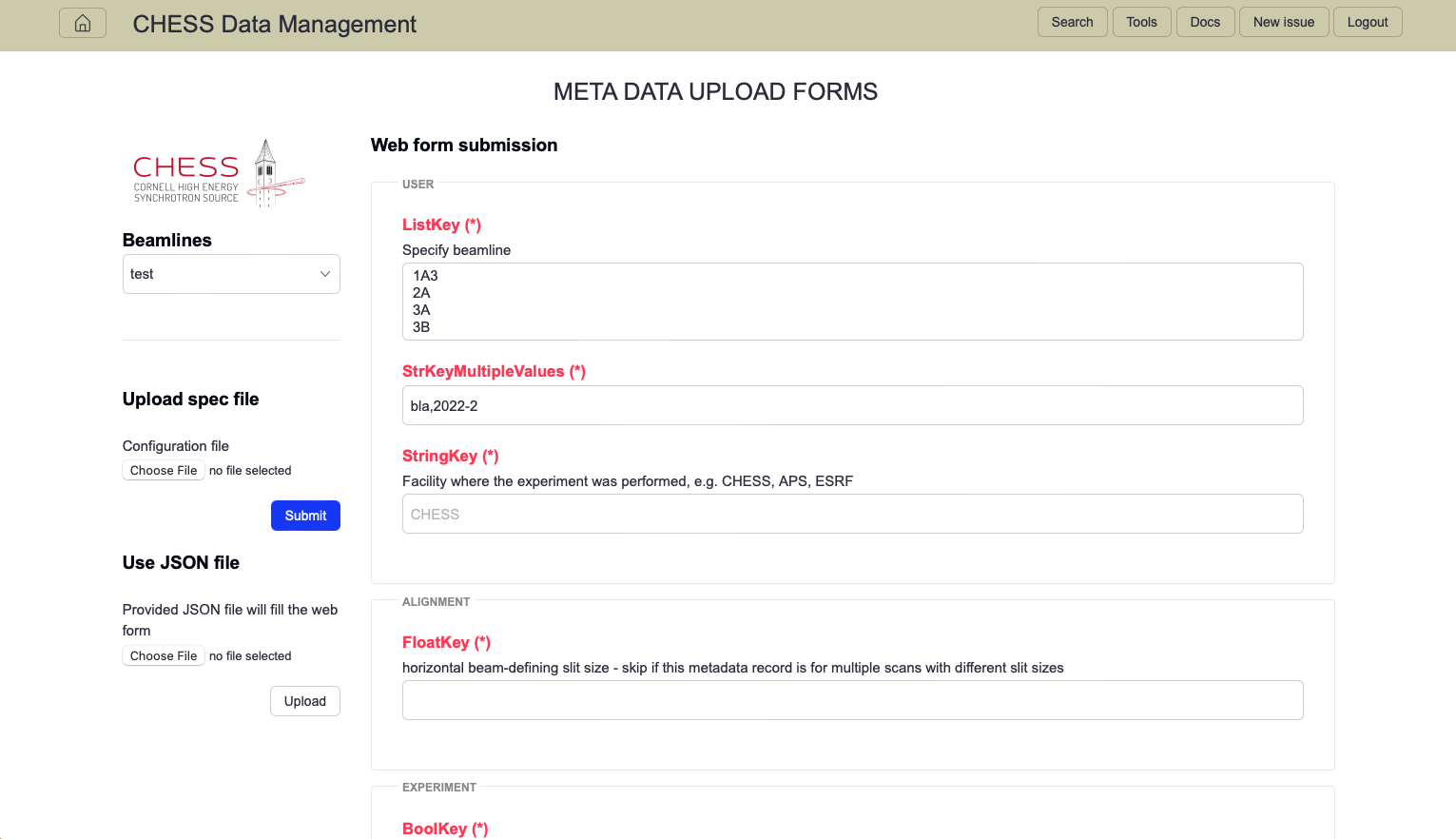 Metadata and parallel data streams are generated at every stage of your experiment. 

CHESS is continuing to develop and implement services to help with this creation. From programs like Galaxy, to our Metadata service (see right). 

Metadata Service 

Providing tools to record and automatically ingest machine-readable metadata in a systematic way. 
Includes variables that historically were not recorded via a second data stream (e.g. the material processing parameters)
https://wiki.classe.cornell.edu/bin/viewauth/CHESS/Private/CHESSMetadataService
Experimental Beamtime Notes
Friendly Reminder: 
No spaces in file names. Use _underscores_ or CamelCase. 
File names should start with a letter, not a number.
Ultimately, some of the most important metadata comes from your experimental logbook. Your beamtime notes must supplement metadata provided during data collection in such a way that your experiment could be entirely reproduced. It is important to record any scientist decisions and the reasons for making those decisions in your beamtime notes. 

Your beamline scientist may not remember every detail of your beamtime - it is not their responsibility - it’s yours.
Beamtime Notes / Supplementary Documentation Best Practices
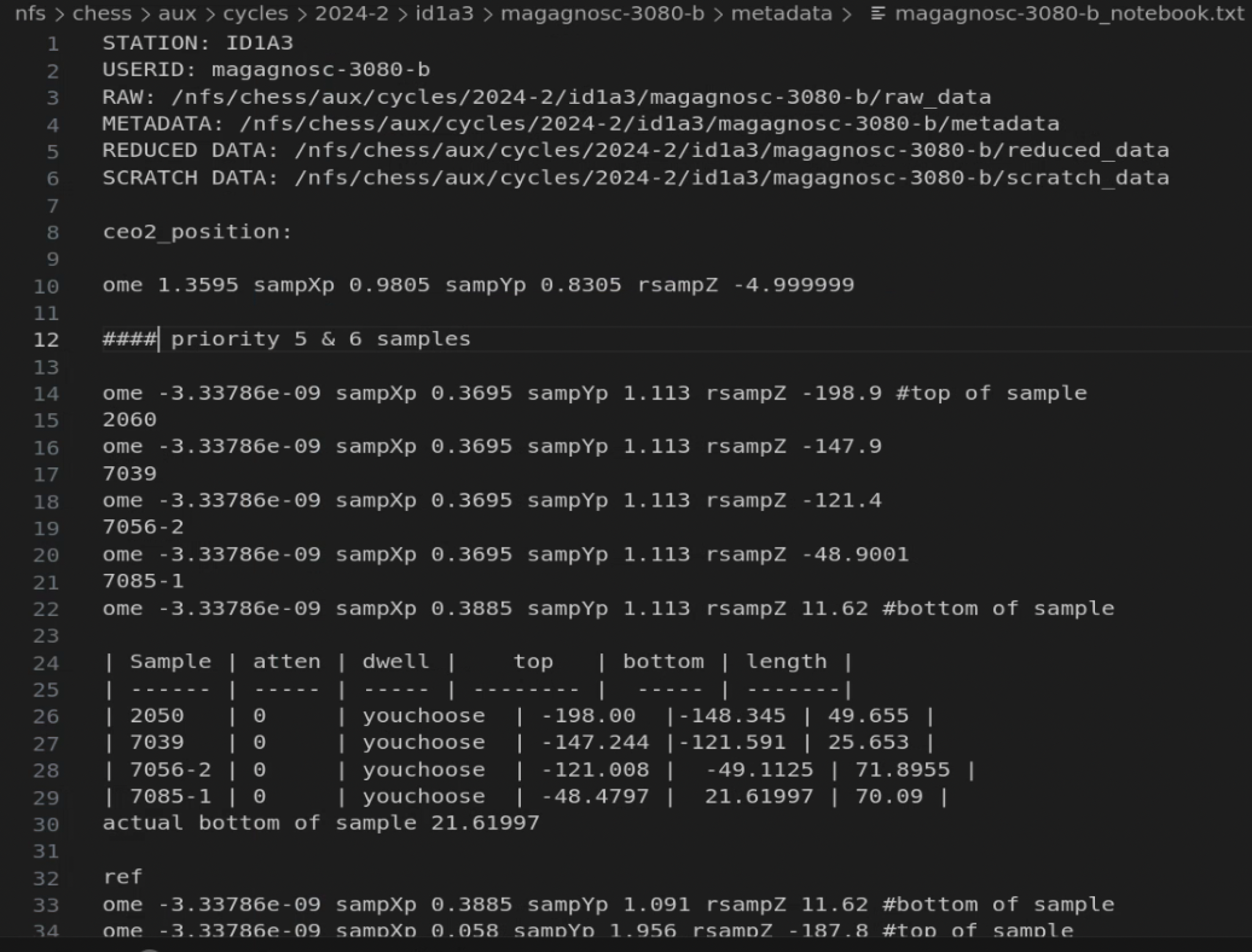 For recording notes during the beamtime, we recommend using plain text or Markdown language (formatted text file) because it is easy to read in many systems, rather than a Microsoft Word Document which has a proprietary format. Images can be rendered in markdown formats.
Save your beamtime notes or a copy of your beamtime notes or (link to your google doc / equivalent) on the CHESS filesystem with your data (your beamline scientist will tell you where the best place is)
Commenting Software
Comment any code produced at the beamtime. If this code was used to make decisions about the experiment, it should be saved and referred to in your experimental log.
JupyterHub
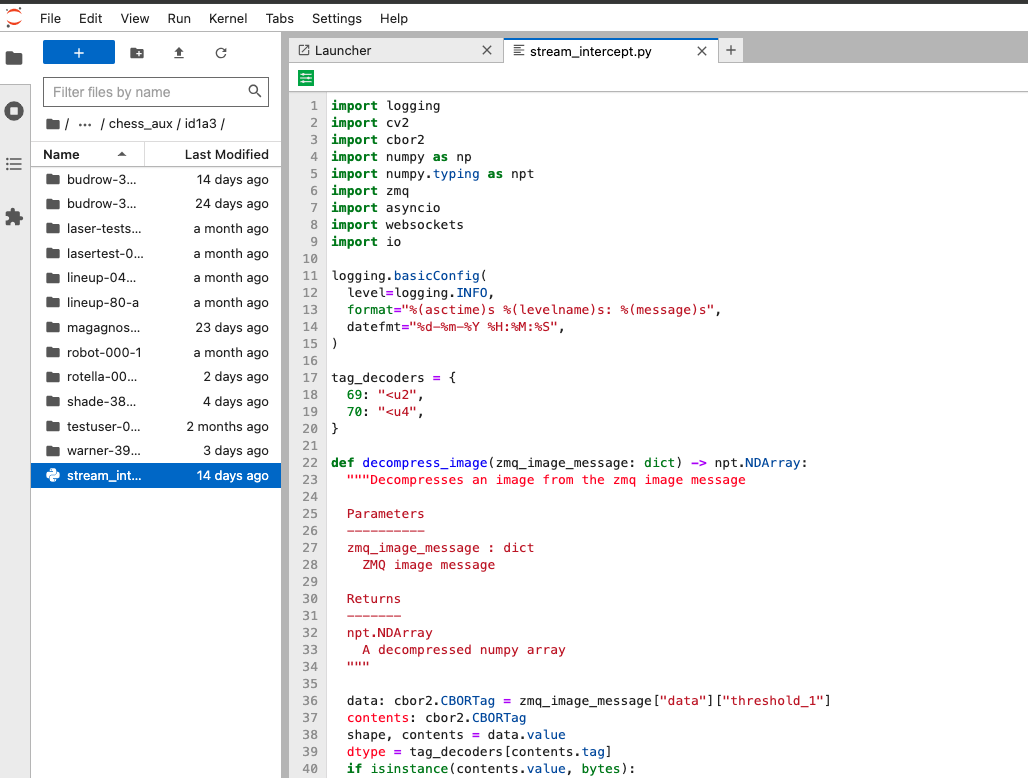 Science/Technique Specific Software
Most software will be domain and technique specific. CHESS has many common X-ray software packages available on the system.
Software Development
For at-beamline code development, we recommend leveraging our JupyterHub : 

https://wiki.classe.cornell.edu/Computing/JupyterHub

https://jupyter01.classe.cornell.edu/

or using an Integrated Development Environment (IDE) at your beamline (e.g. Visual Studio Code, Spyder, Matlab, etc.)
Data Analysis Science Specific Software Packages
CHESS has many common X-ray software packages available on the system. 
Speak with your beamline scientist for the preferred software package for your experiment.
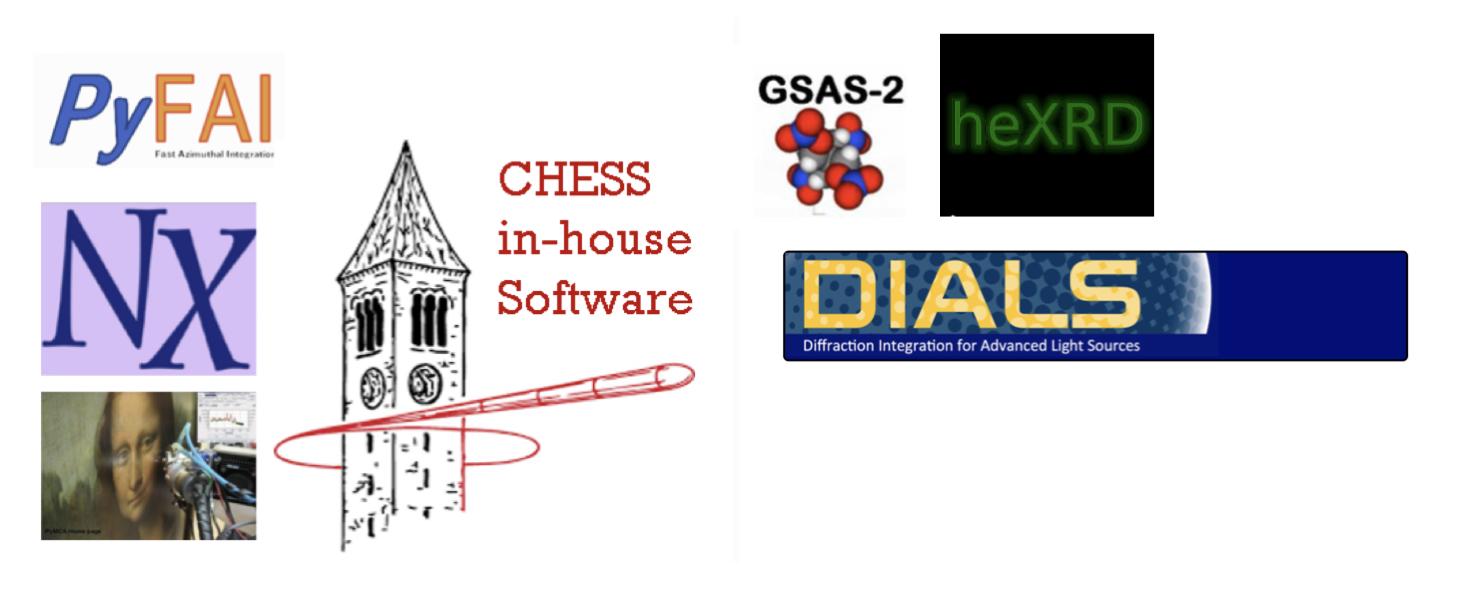 …and so many more!!!
If YOU are interested in creating a tutorial or linking us to one for an XCITE module, we’re interested!
CLASSE Compute Farm
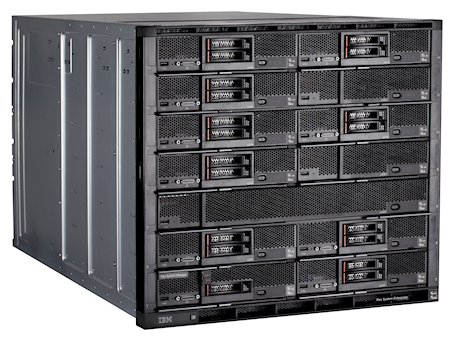 See “CI Resources at CHESS and Beyond”
More information available at
https://wiki.classe.cornell.edu/Computing/ComputeFarmIntro
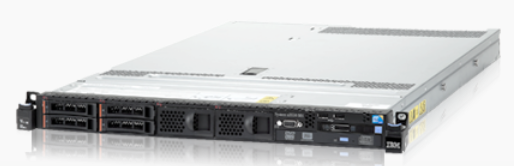 CHESS Analysis Pipeline (CHAP)
Object-oriented framework
Data analysis code organized into reusable modules
Reader
Processor
Writer
Multiple inputs
User interface
Command line (expert)
Galaxy (non-expert)
CHAPBook (coding interface)
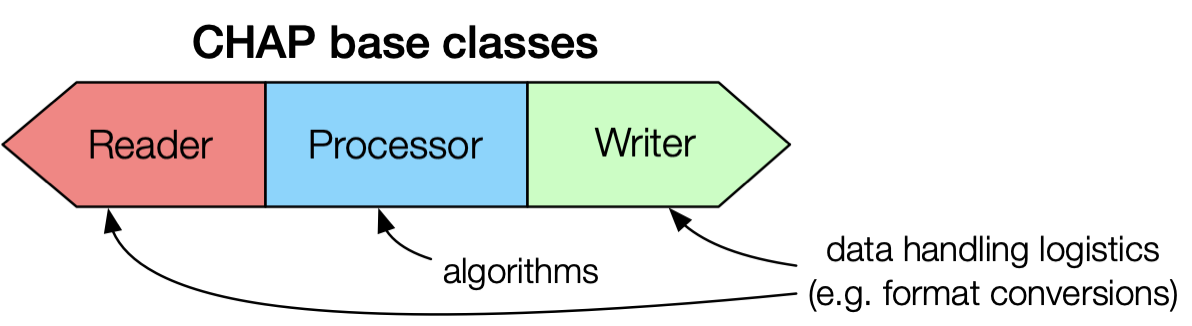 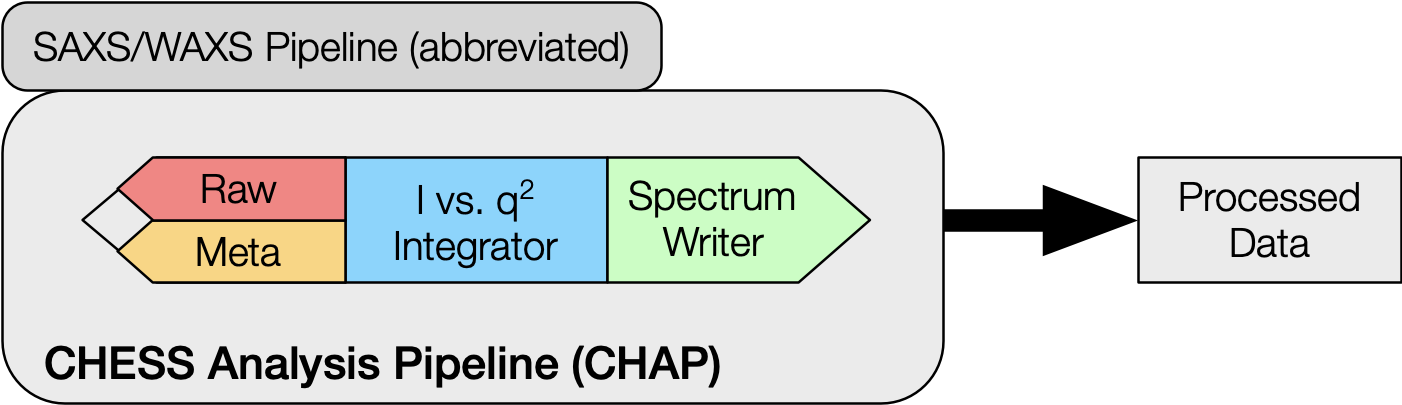 X-CITE Workshop Agenda
Thanks
Project website: https://sites.google.com/view/x-cite-nsf/home

Training materials: https://xcitecourse.org
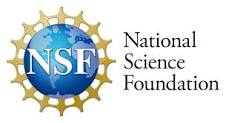 NSF Cybertraining Award # 2320373